МБОУ «ООШ № 100 им. С. Е. Цветкова»
Дополнительный материал к урокам физики 
для 7 класса
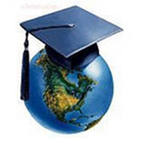 Составила:
 Аксенова Наталья Петровна, учитель физики, ОБЖ, заместитель директора по БЖ
г. Новокузнецк
1
«Треугольник» скорости
S
υ
t
2
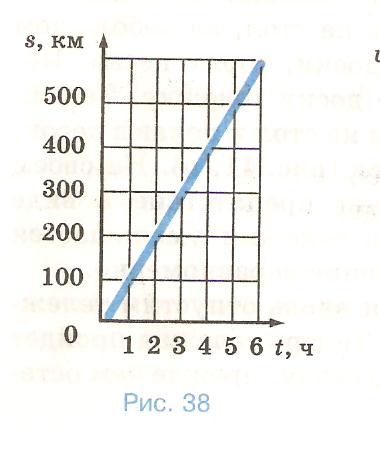 На рис. 38 показан график зависимости пути равномерного движения тела от времени. 
Оs – ось пройденных путей, 
Оt – ось времени. 
По графику найдите, чему равен путь, пройденный телом за 2 ч, затем рассчитайте скорость тела.
ОТВЕТ: s = 200 км;
              v = 100 км/ч   
                    (≈27,78 м/с)
3
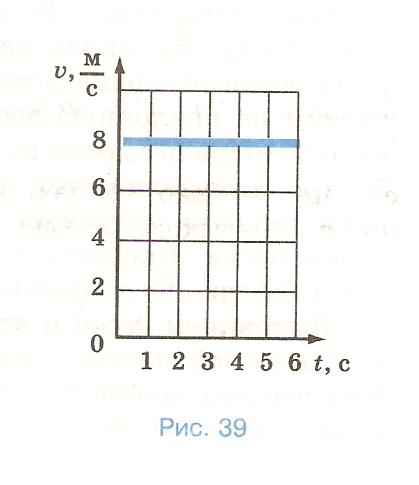 На рис. 39 представлен график скорости равномерного движения тела. 
1. По этому графику определите скорость движения тела.
2. Рассчитайте путь, который пройдет тело за 2 ч, за  5 ч.
ОТВЕТ:
v = 8 м/с
S = 16 м; 40 м
4
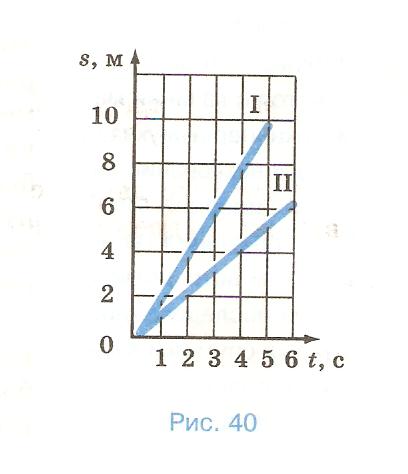 1. Определите скорости каждого тела по графику на рис. 40.
2. Скорость какого тела больше?
ОТВЕТ:
v (I) = 2 м/с
v (II) = 1 м/с
5
Самостоятельная работа по теме: 
«Расчет скорости, пути и времени движения»
Вариант № 1
1.  За какое время велосипедист проедет 250 м, двигаясь со скоростью 5 м/с?
2.  Поезд движется со скоростью 60 км/ч. Какое расстояние он пройдет за 1,5 ч?
Вариант № 2
1. Поезд движется со скоростью 80 км/ч. Какой путь он пройдет за 4 ч?
2. От дома до школы расстояние 900 м. Этот путь ученик прошел за 15 мин. С какой средней скоростью шел ученик?
6
Таблицы плотностей веществ
7
Таблицы плотностей веществ
8
Объем прямоугольного параллелепипеда
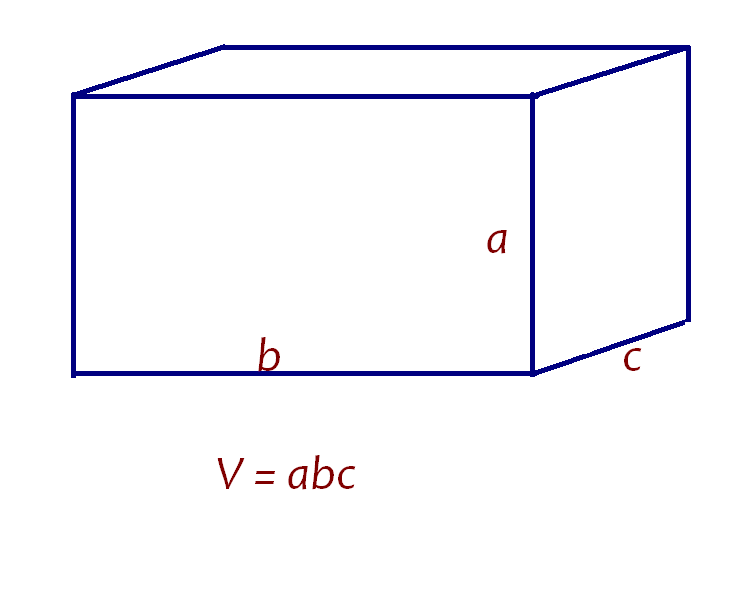 9
«Треугольник» плотности
m
ρ
V
10
«Виды весов в быту и на производстве»
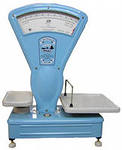 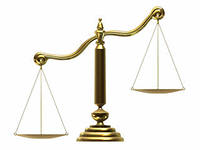 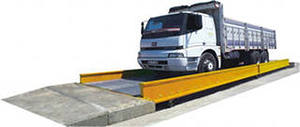 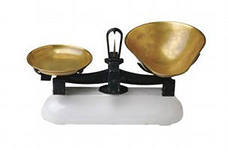 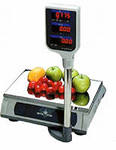 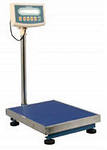 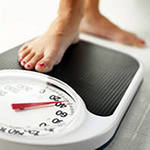 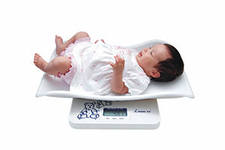 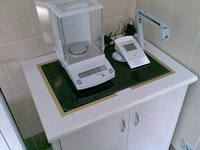 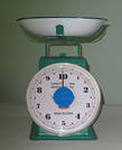 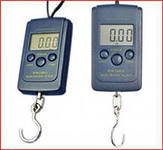 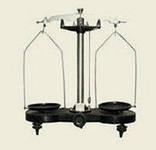 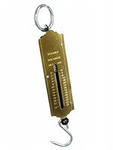 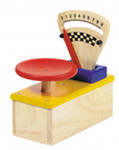 11
Самостоятельная работа по теме: 
«Расчет массы, плотности и объёма тела»
Вариант № 1
Вычислите объем куска парафина, если его масса 180 г.
Чугунная, фарфоровая и латунная гири имеют одинаковую массу. Какая из них имеет наибольший объем? Почему?
 Объем легких у спортсменов в 2 раза больше, чем у людей, не занимающихся спортом. Вычислите массу воздуха, вдыхаемого спортсменом при одном вдохе, если объем  легких 6000 см3.
Вариант № 2
Плотность человеческого тела 1070 кг/м3. Вычислите объем тела человека массой 53,5 кг.
Стальной, латунный и чугунный шарики имеют одинако­вые объемы. Какой из них имеет большую массу? Почему?
Ведро вместимостью 10л наполнено бензином. Вычислите массу бензина.
12
«Виды динамометров»
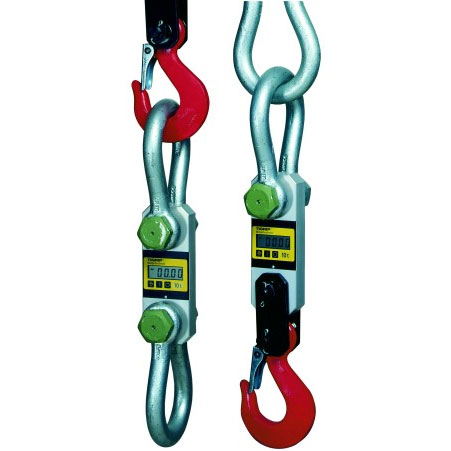 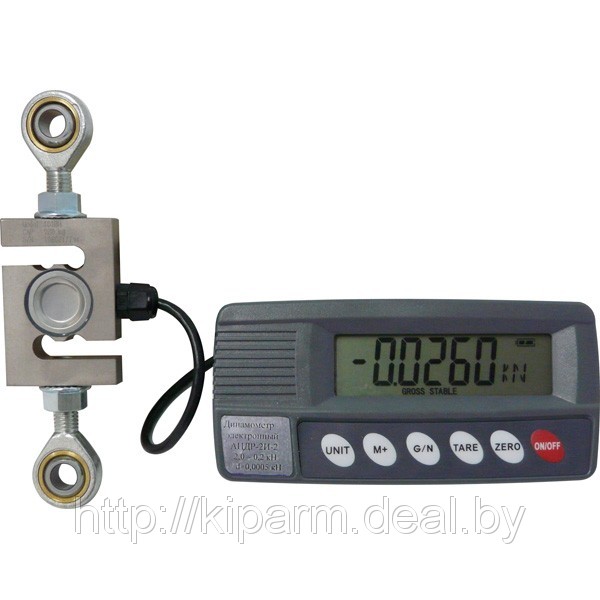 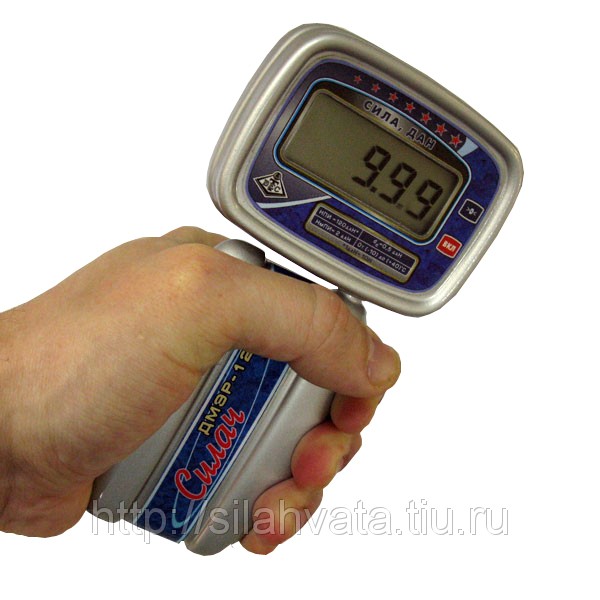 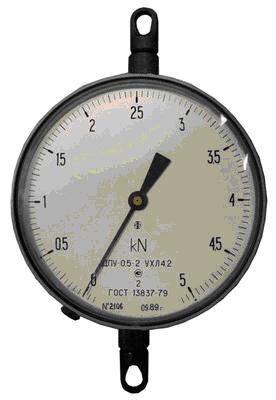 Для измерения на подъемных кранах.
13
«Примеры малых и больших площадей»
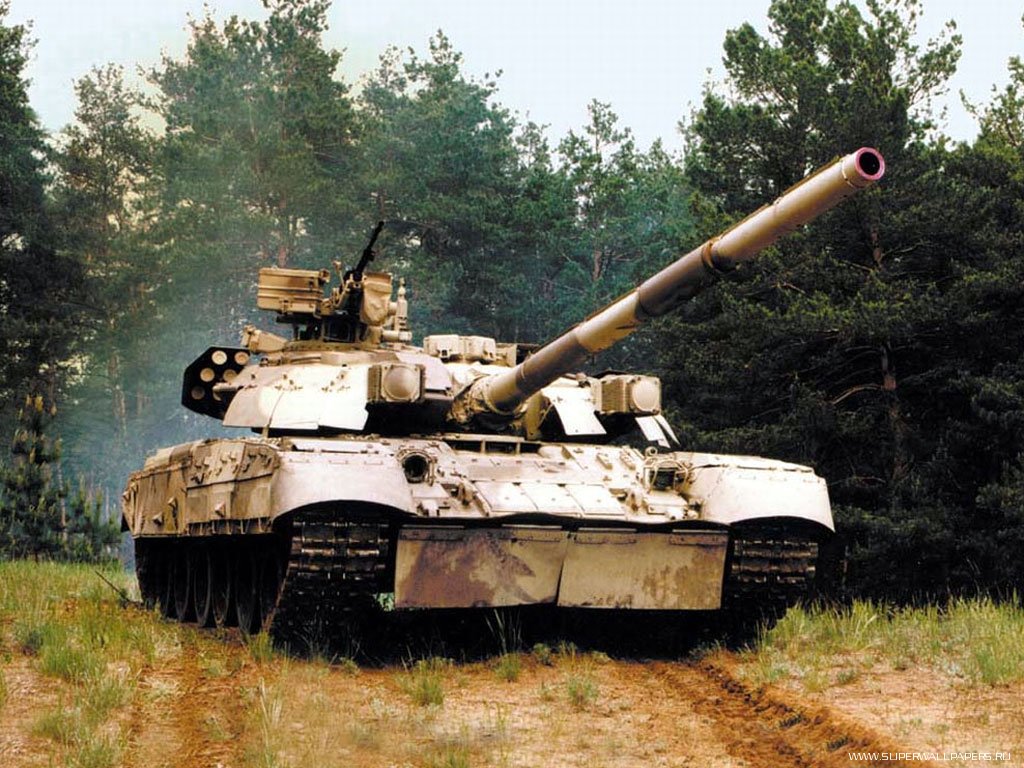 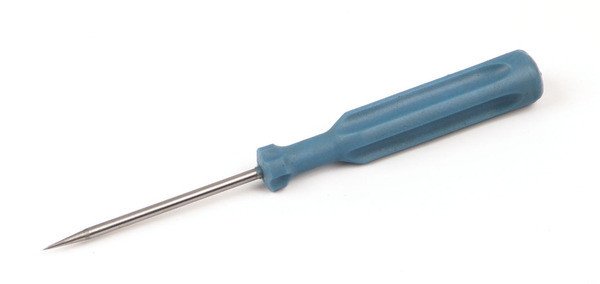 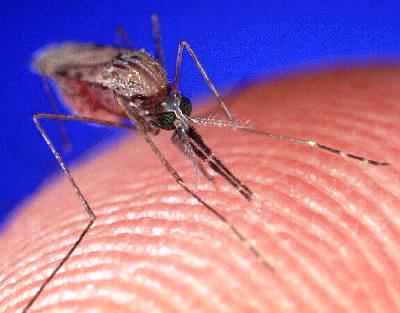 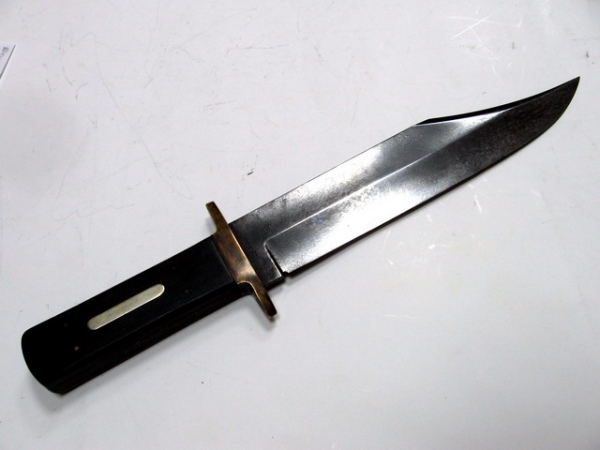 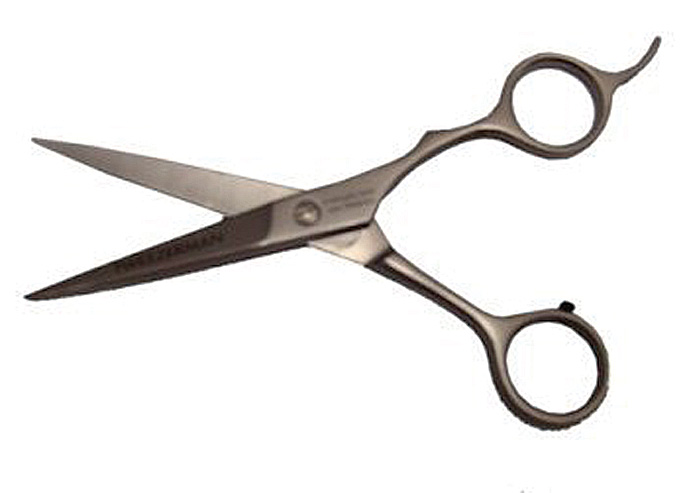 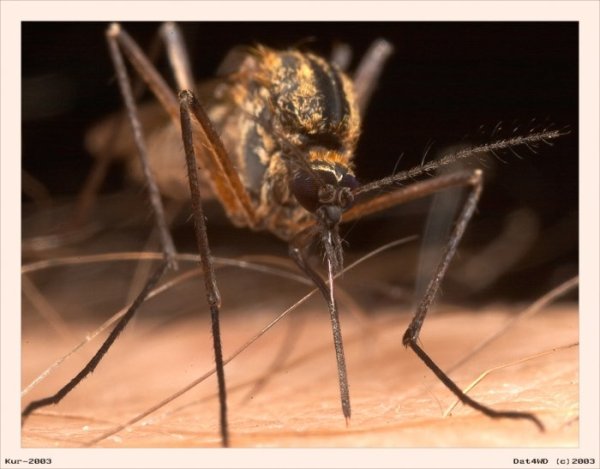 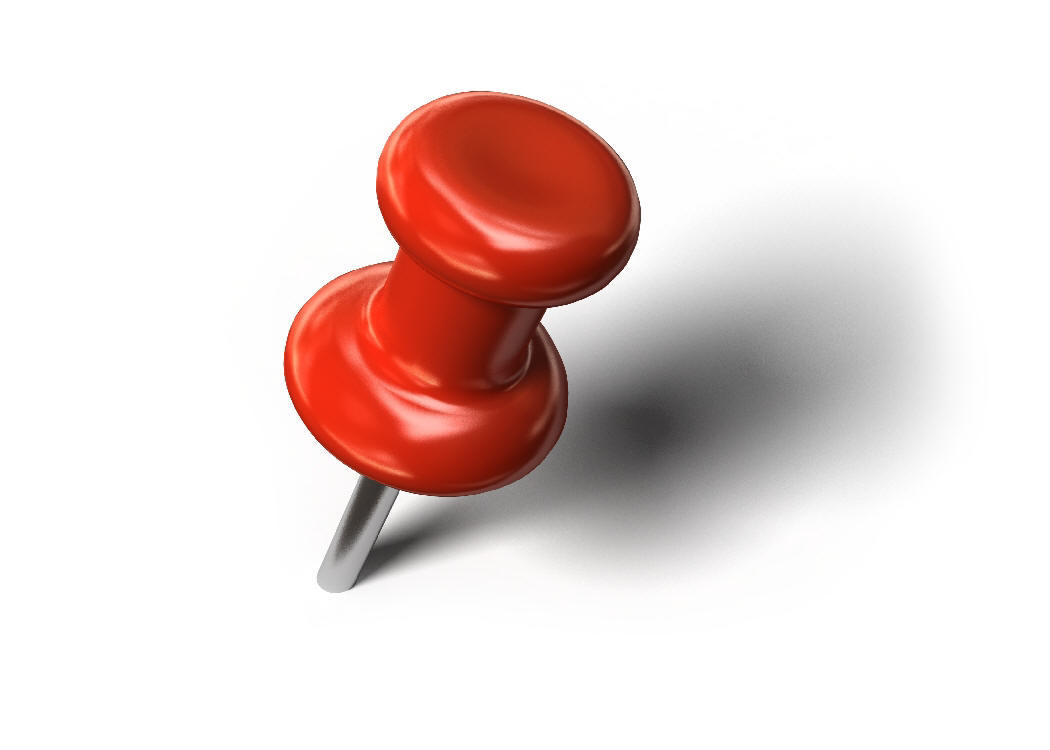 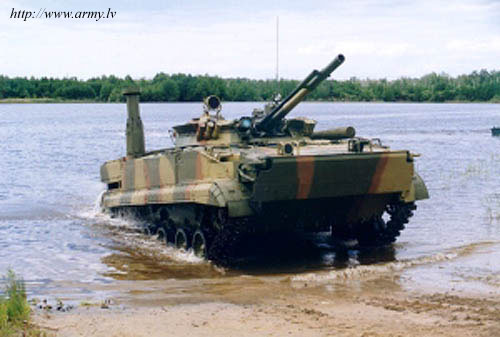 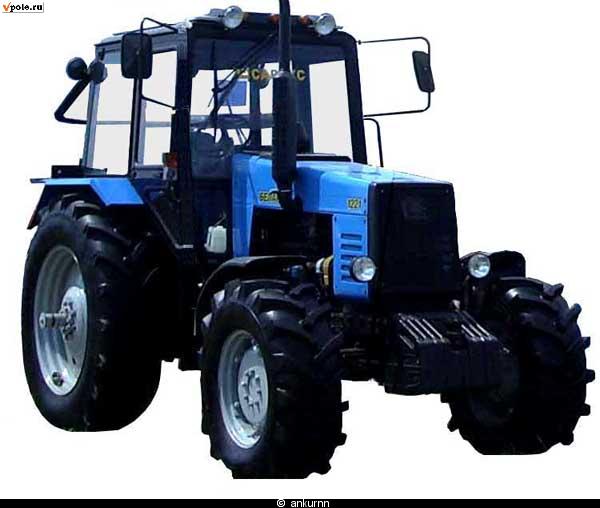 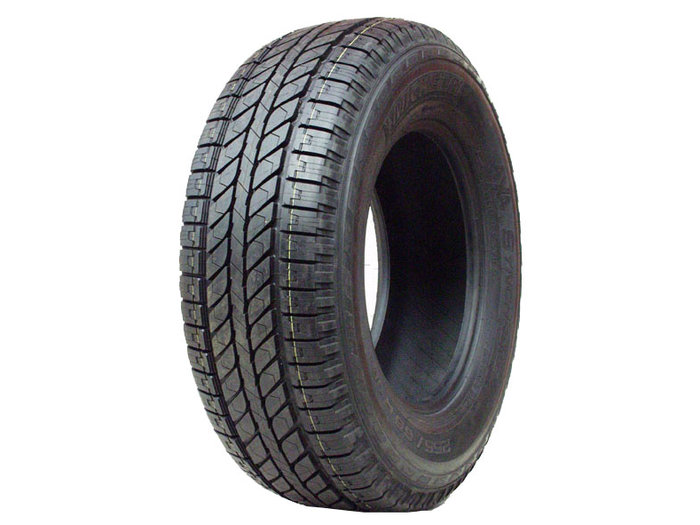 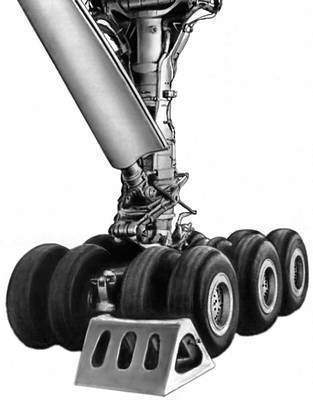 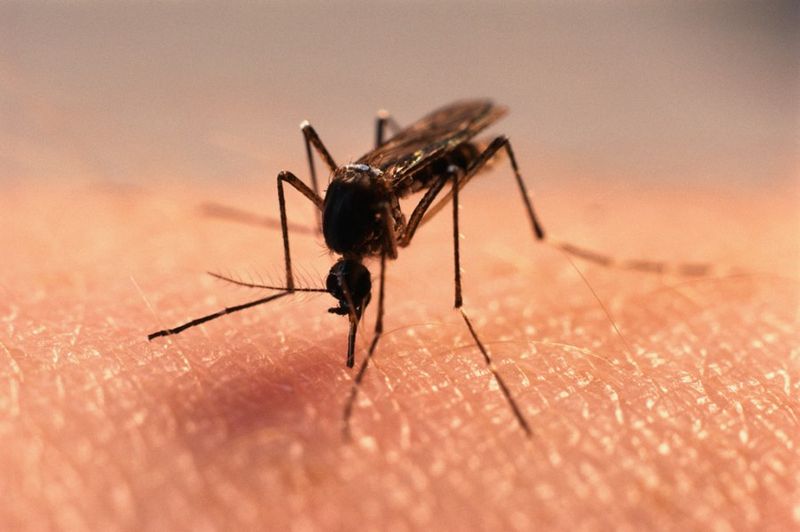 14
В презентации использовались:
картинки с сайта: http://yandex.ru  

 материал учебника: А. В. Перышкин, «Физика, 7  
    класс» - Москва, «Дрофа», 2011г.
15
Любите физику! Изучайте физику! Применяйте полученные знания на практике!
16